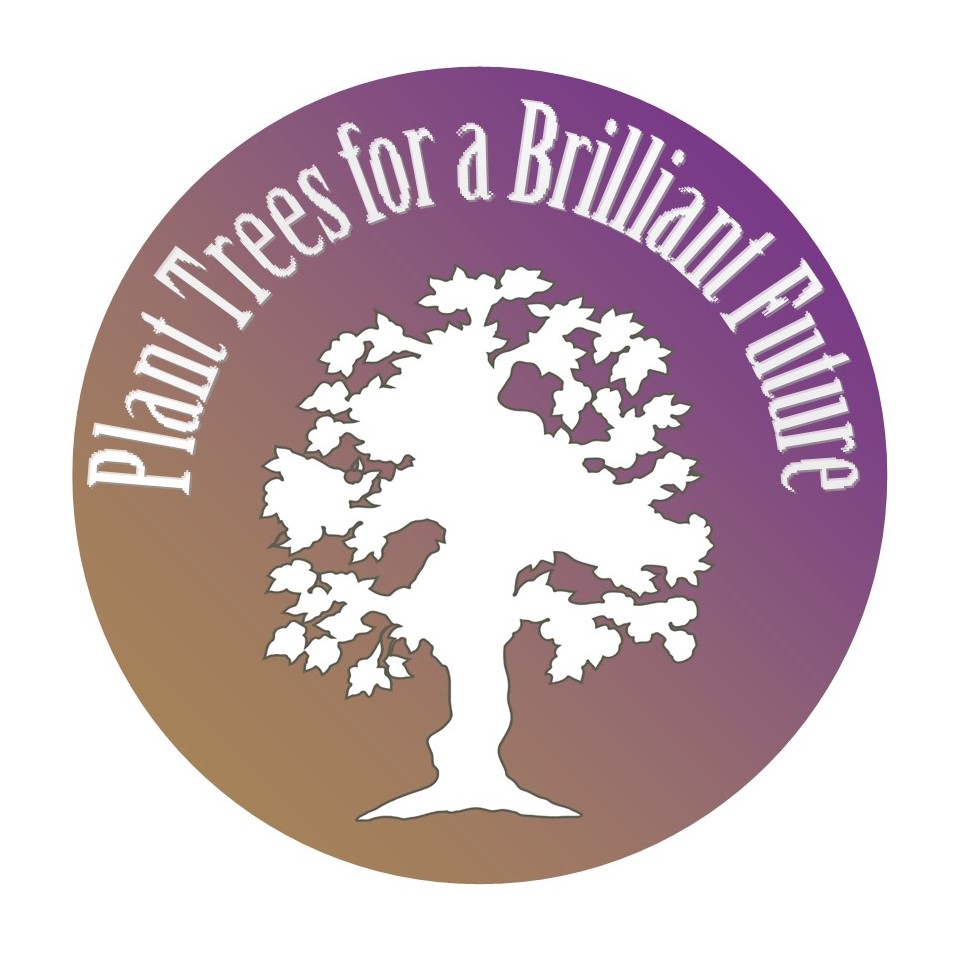 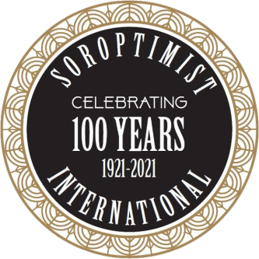 Plant Trees for a Brilliant Future
In celebration of 
Soroptimist International 100 year Anniversary
Soroptimist International Stourbridge & District
has planted an Acer tree
at  
The Mary Stevens Hospice
Oldswinford, Stourbridge DY8 2JR
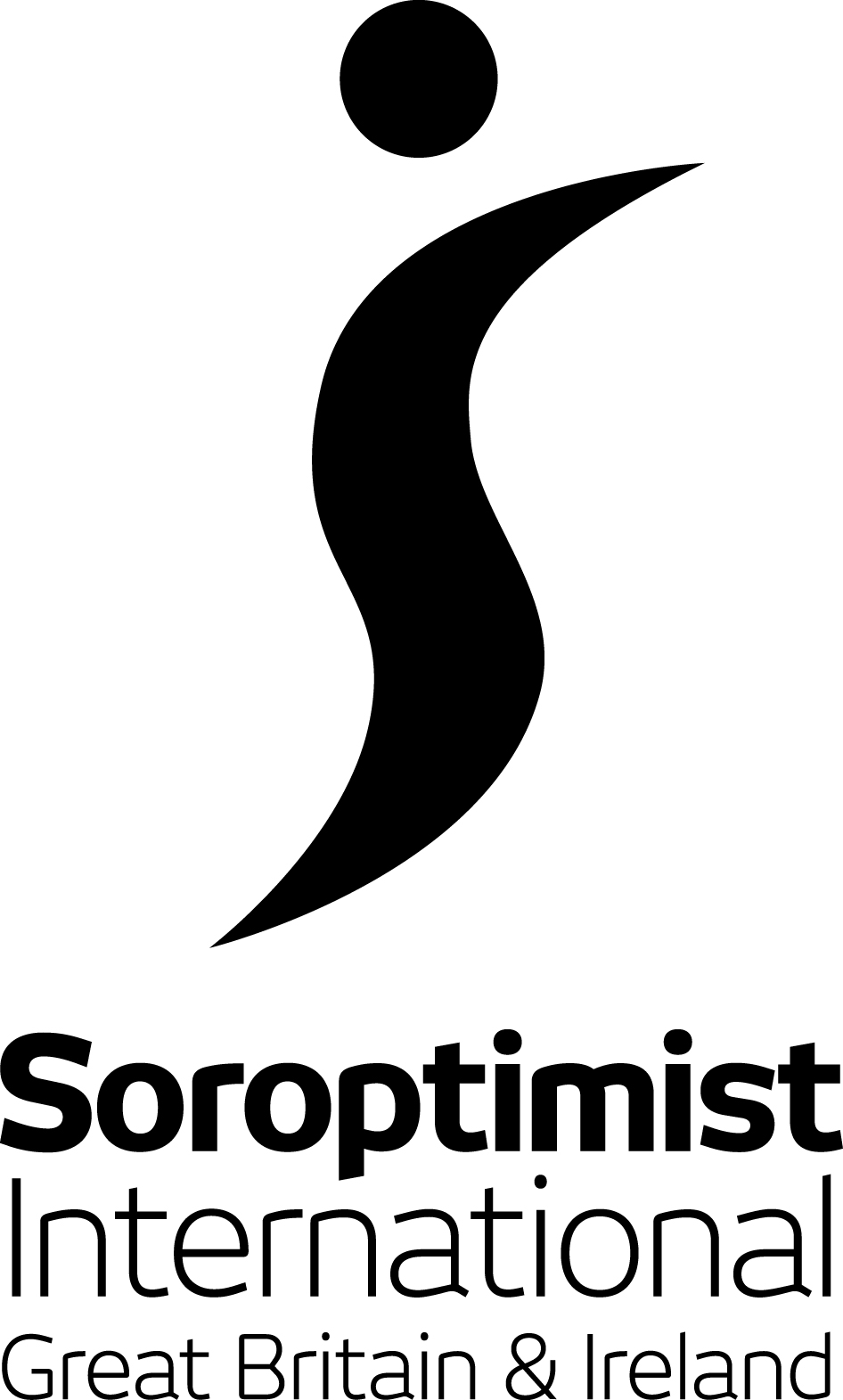 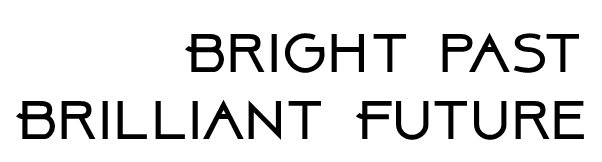